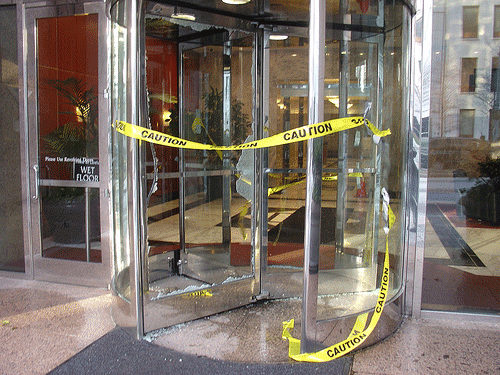 A New Look at Rotary MembershipOur Members Are Our Customers Fixing the Rotary Revolving Door!Prepared for Mid-South PETS by:Zone 30 ARC Brent D. Rosenthal PDG Rotary District 6690
Change
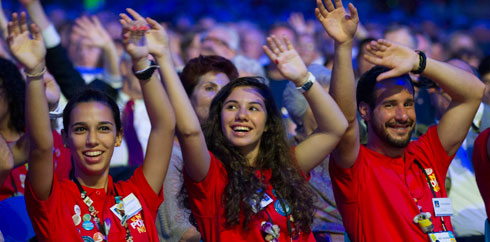 “This is a changing world; we must be prepared to change with it. The story of Rotary will have to be written again and again.”

          				Paul Harris, 1935
Rotary Membership in North America*
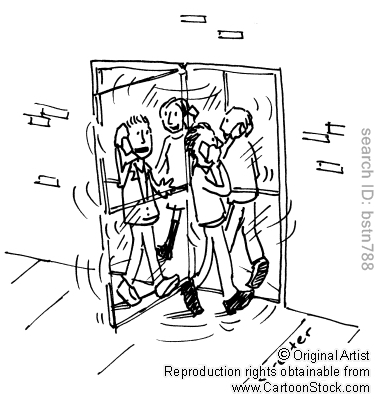 44,000 join each year
51,000  members leave
Net loss: >280,000 since 1 July, 2007
Attrition rate (11-12) :12% 
	(up from 10.8% in 07-08). 
     * Source: North American Membership Strategic Plan (April 2012)
Of Those Who Leave
33% - members less than 1 year

50% - members less than 2 years

80% - members for less than 5 years

14% - “demographics” (death, relocation, etc.)
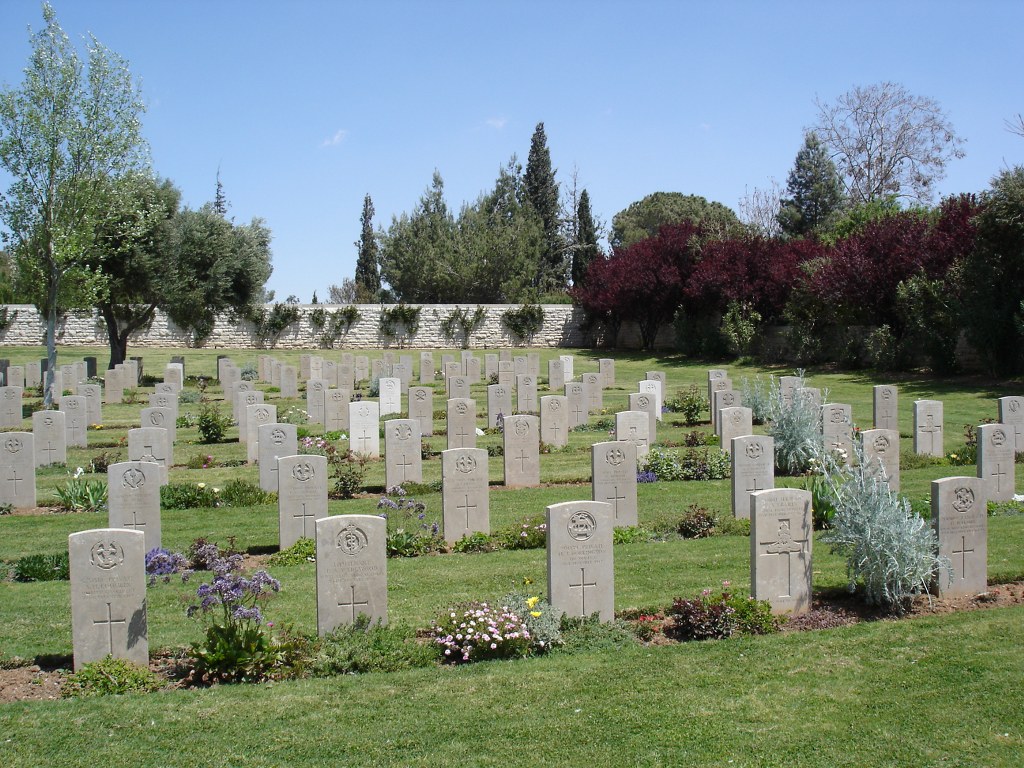 We can’t prevent demographics!
4
So What Does That Tell Us?
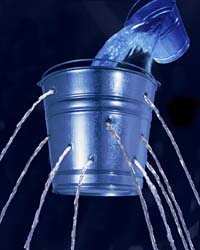 We get enough new members every year to grow a lot!

We don’t do a good job of keeping our members.

Rotary’s membership problem cannot be fixed by recruiting alone.

We are failing our newest members.
SWOT Analysis
Strengths:  *positive brand and prestige;*great Rotarians who love Rotary; *universal appeal of Service Above Self.
Weaknesses: *high member attrition rate; *outdated packaging.
Threats:  *changing world; *internal resistance to change.

Opportunity/Challenge:   retool Rotary  to fit today’s world!
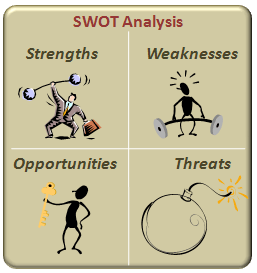 Step 1: Rethinking “Truths” That Hinder Growth
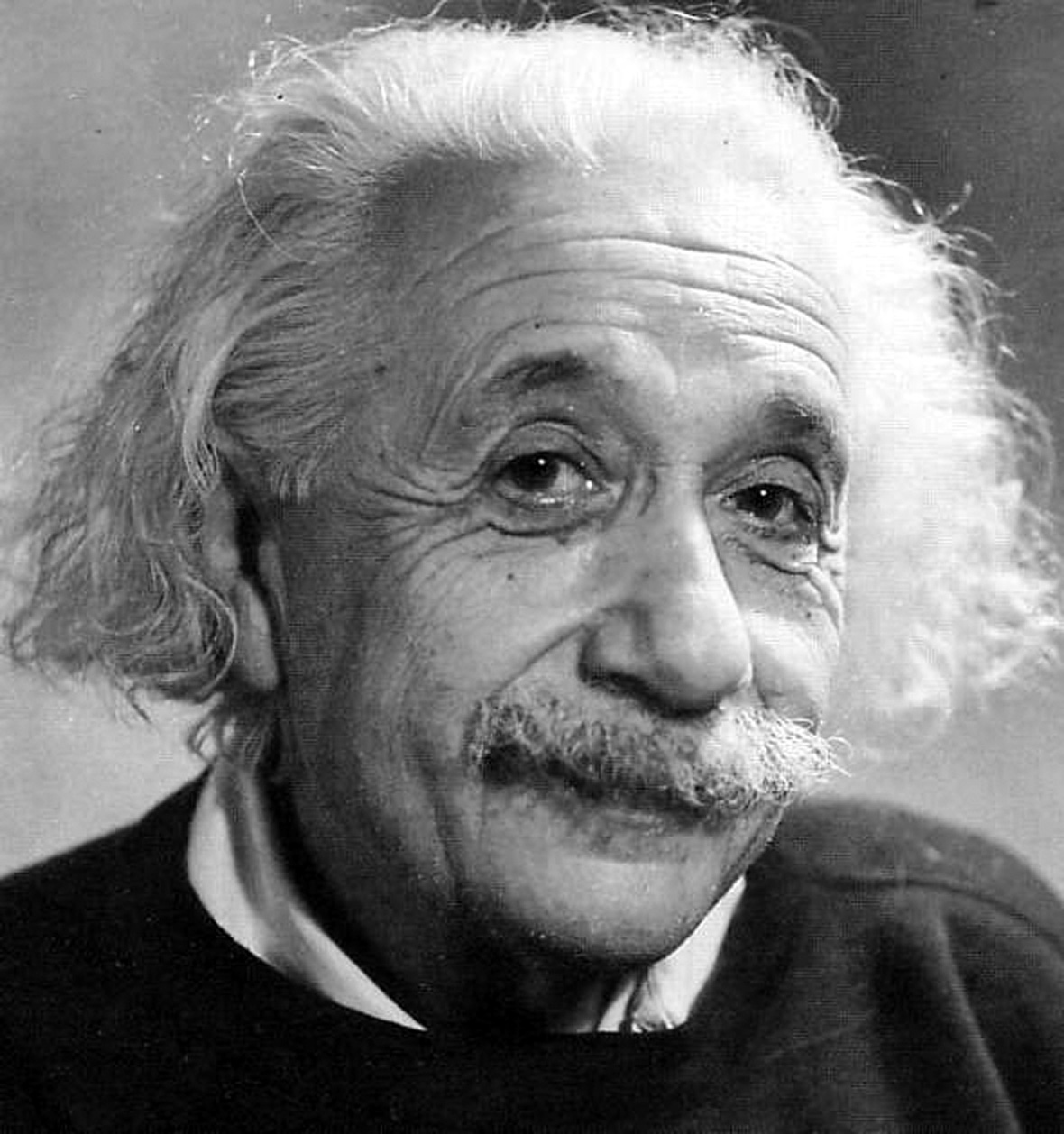 1: Rotary will grow if only we can recruit enough new members.
2: Once we induct a new member our membership job is done. 
3: Rotary is a box into which new members must learn to fit.
4: There is nothing we can do to keep people from leaving Rotary.
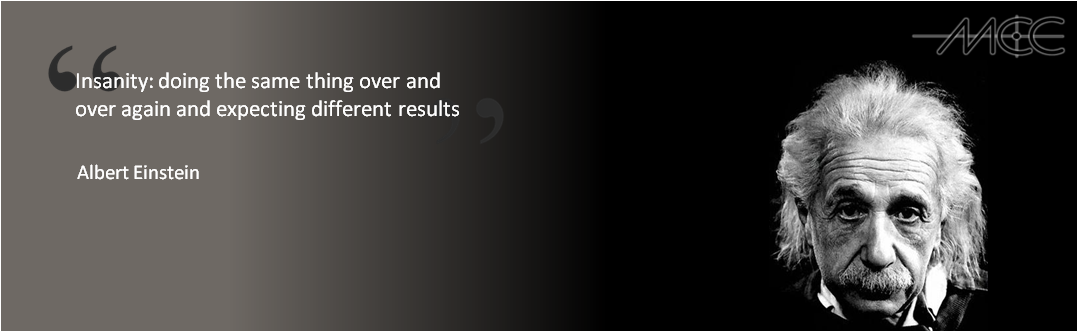 Step 2: Taking a Fresh Look
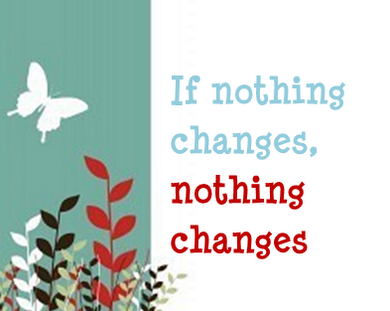 Recruit> attract

 Attendance > engagement /participation

 Rigid rules > flexibility and innovation

 Fit into our box > Members Are Our Customers
INTRODUCING…
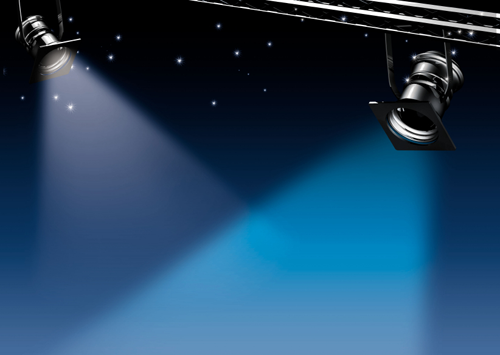 “Our Members Are Our           Customers”
“Customers? Rotary? What’s That About?What Difference Does it Make?”
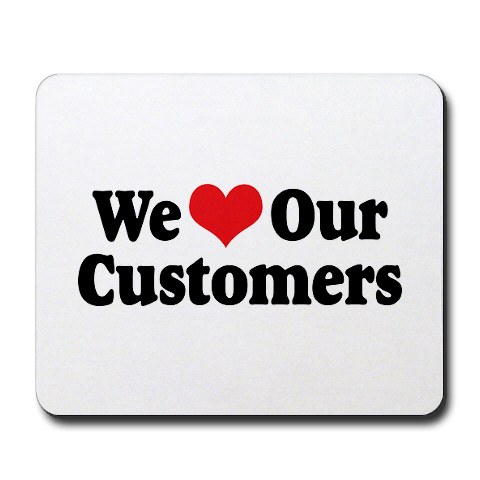 Customer n – 1. “one that purchases a commodity or service.”
                                                                     Merriam-Webster Dictionary,   2011
[Speaker Notes: The Merriam-Webster online dictionary defines a “customer” as “one that purchases a commodity or service”. 

Beneficiaries of Rotary club service projects are not a purchaser of anything. They are the beneficiaries of the actions of Rotarians in clubs. A Rotary club can survive without service beneficiaries, who may be unspecified or who may change over time. However, Rotary clubs cannot survive without their customer.

There is one group without whom a Rotary club cannot survive.]
Strong Businesses …
Understand customers’ needs and desires;
Provide superior products and service that customers want;
Change to adapt to customers’ changing wants and needs;
Give value to their customers!
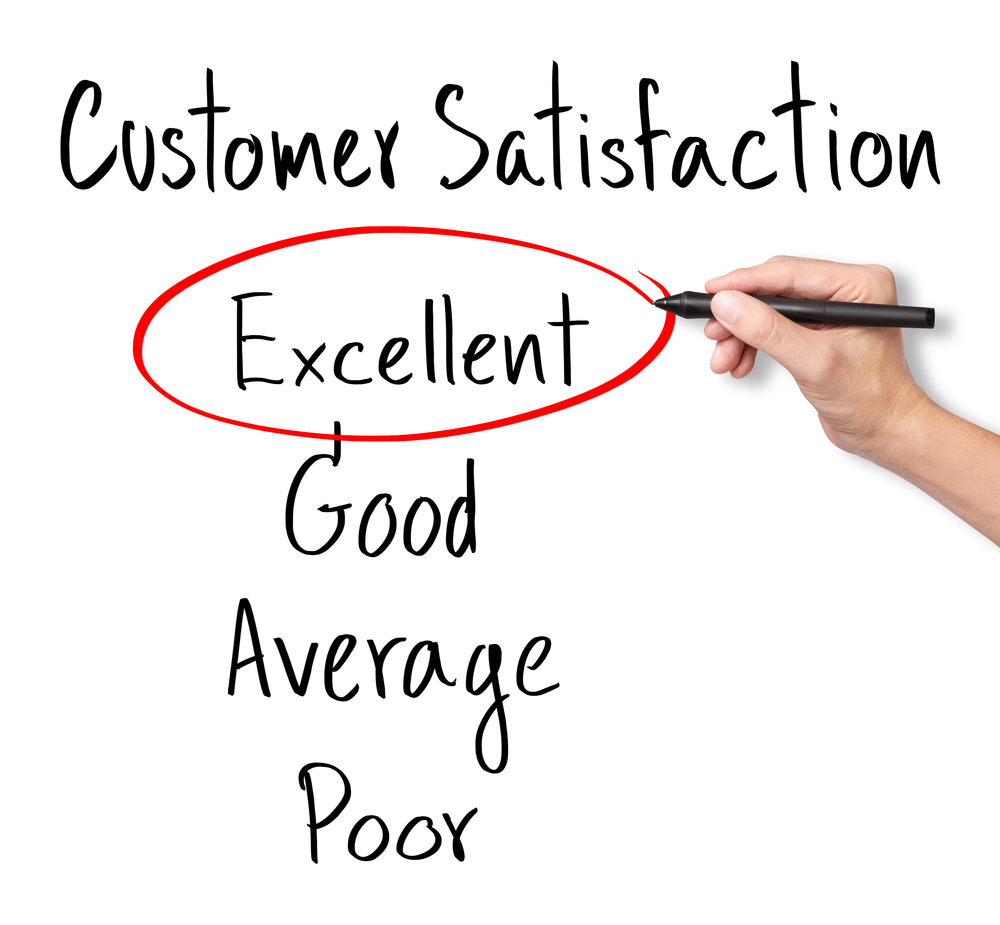 [Speaker Notes: A strong business: (1) knows who their customers are, (2) understands their customers’ needs, (3) provides a superior product, and (4) knows and protects its niche, or distinctive position in the market.]
Strong Rotary Clubs…
Consider members to be valued customers;
Understand what members want and provide it;
Get regular feedback from members;
Change to accommodate members’ changing desires;
Inspire and motivate members to participate.
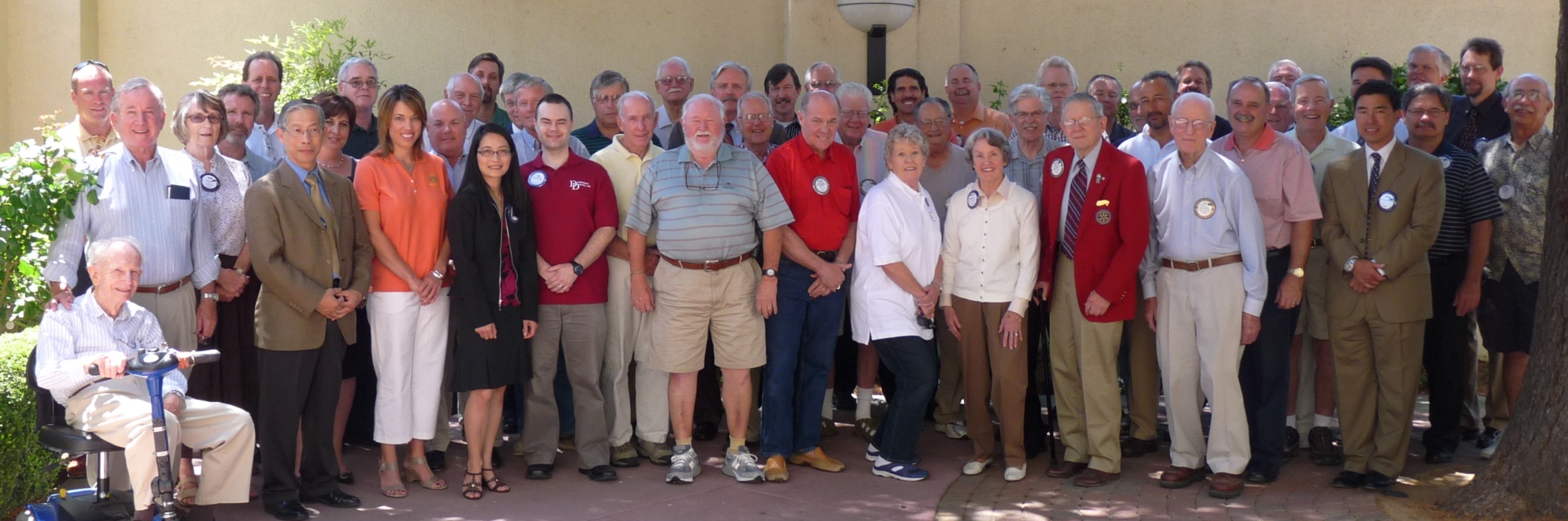 Our Members Are Our Customers -The Basics
Members are a Rotary club’s customers! 
Every member joins and stays in Rotary for a reason – to get or accomplish something (value) . 
Members remain in Rotary if they get what they want from it and leave if they don’t.

Club leaders must learn what their members want and provide it.

Clubs must continually self-evaluate and  be willing to change to ensure continued member satisfaction.
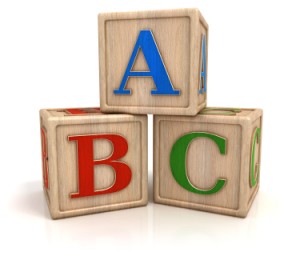 It’s Official!
May, 2012 - RI Board adopted the North American Membership Strategic Plan.
Its key principles:
Members – Rotarians - are Rotary’s “customers”
Increased member satisfaction will increase retention and in turn attract new members
Focus on and promote the significant benefits exclusive to Rotary membership (i.e. value)
Regularly assess member satisfaction and implement changes necessary to increase satisfaction.
“The Value Proposition”
INTRODUCING…
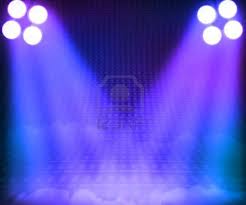 The “Value Proposition”
What the Heck is a Value Proposition?
Rotary asks members to give of their time (attendance and participation) and money (dues, Foundation support, etc.).    They expect something of value in return.
Members leave Rotary when they don’t see a sufficient value in membership to justify their commitment of time and money. 
To attract and retain members, Clubs must provide members with the value they seek.
Clubs grow when leadership: 
is aware of what members want; and
gives members what they want from Rotary; and
has the courage to make changes necessary to keep members involved in and excited about Rotary.
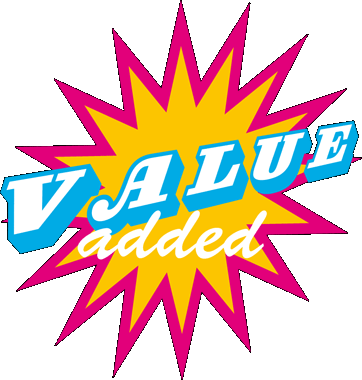 Why Do Members Leave?
Time?

Money?
“Membership is gained and retained when the value of membership to the Rotarian exceeds the cost of membership.”
		                                                                        
  PDG John Adams, RID 6740
17
What is Your Club’s Value Proposition?
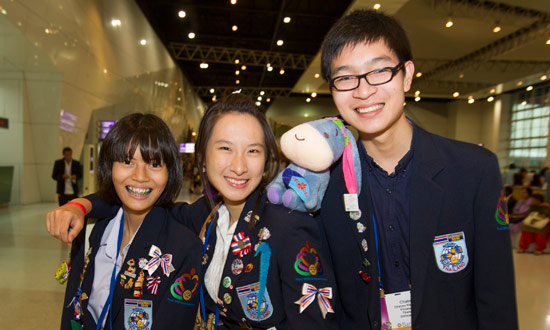 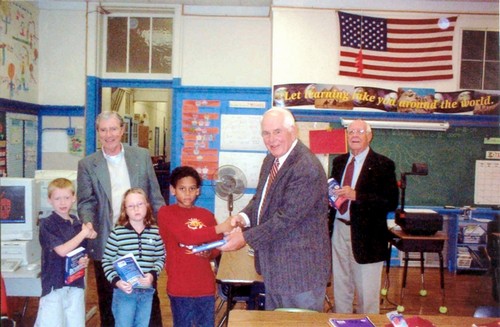 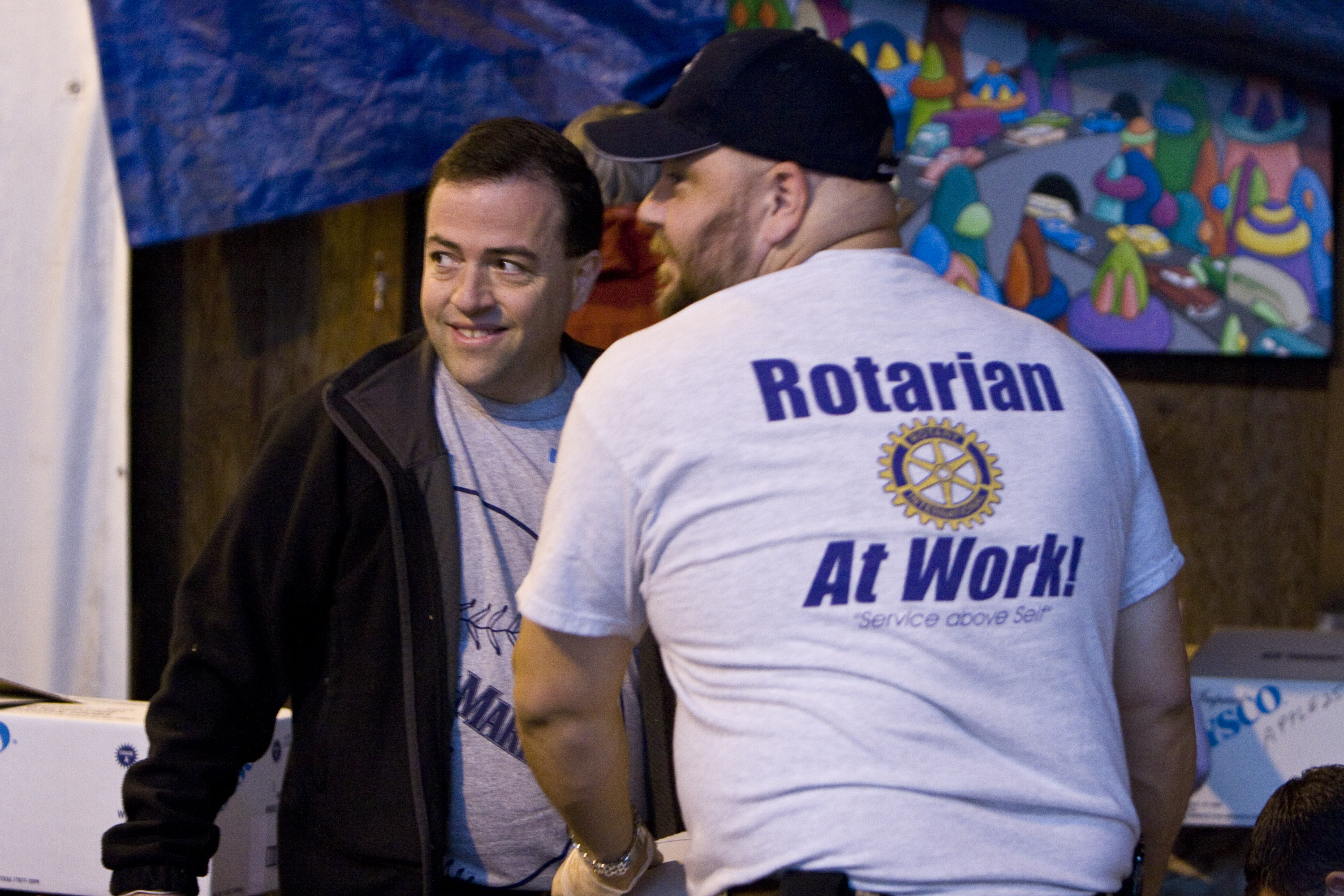 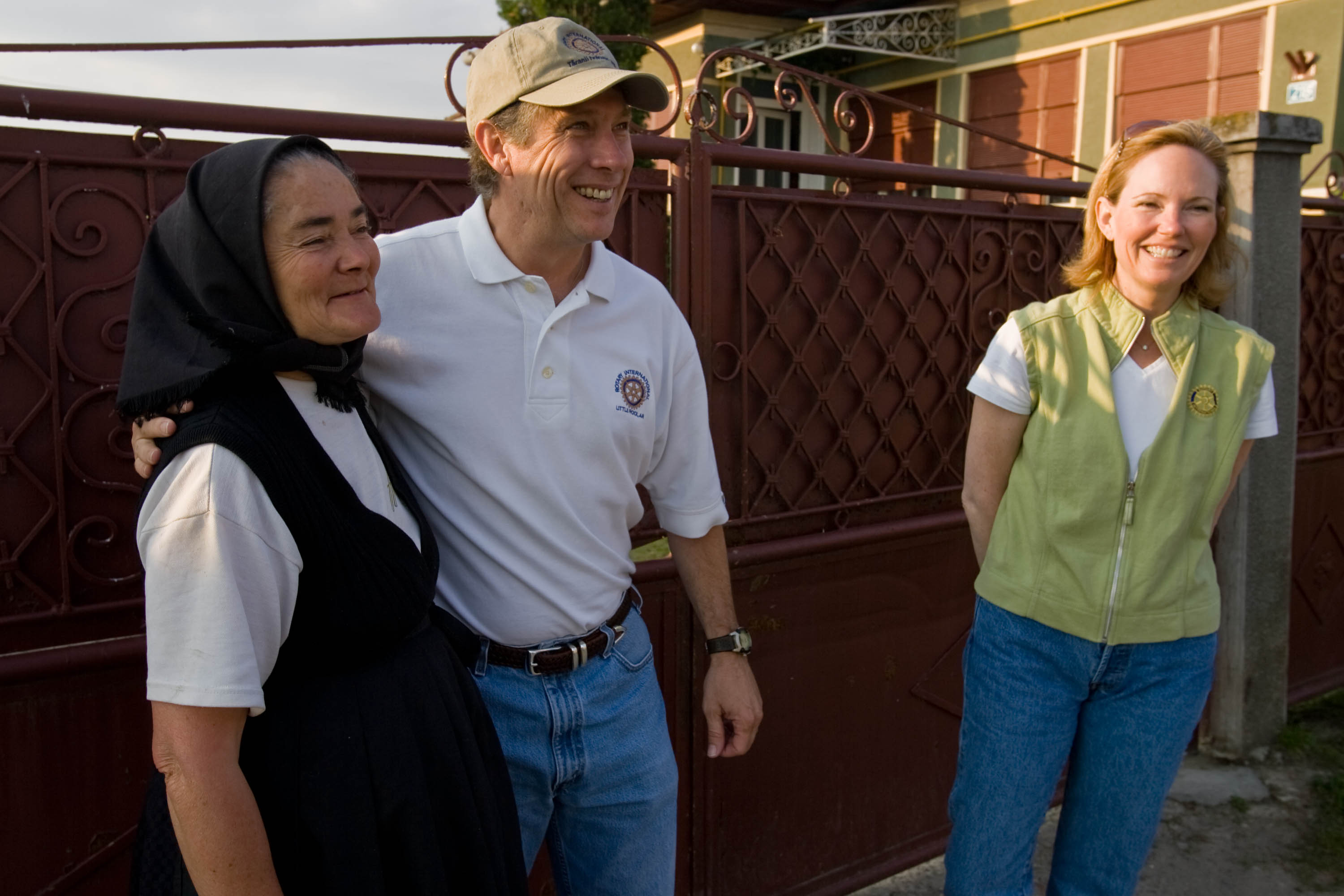 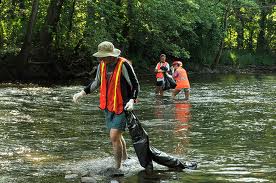 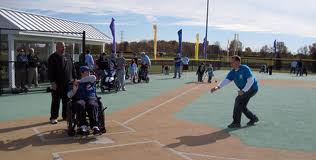 18
Who/What Are Rotary’s Competitors?
Not what you think!
Meet Rotary’s “Competitors”
Anything that vies for members’ disposable time is Rotary’s 
“competitor. “ People will join and stay only if they believe their
time in Rotary is well spent!
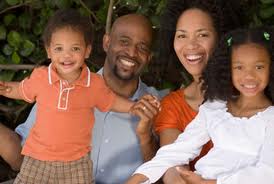 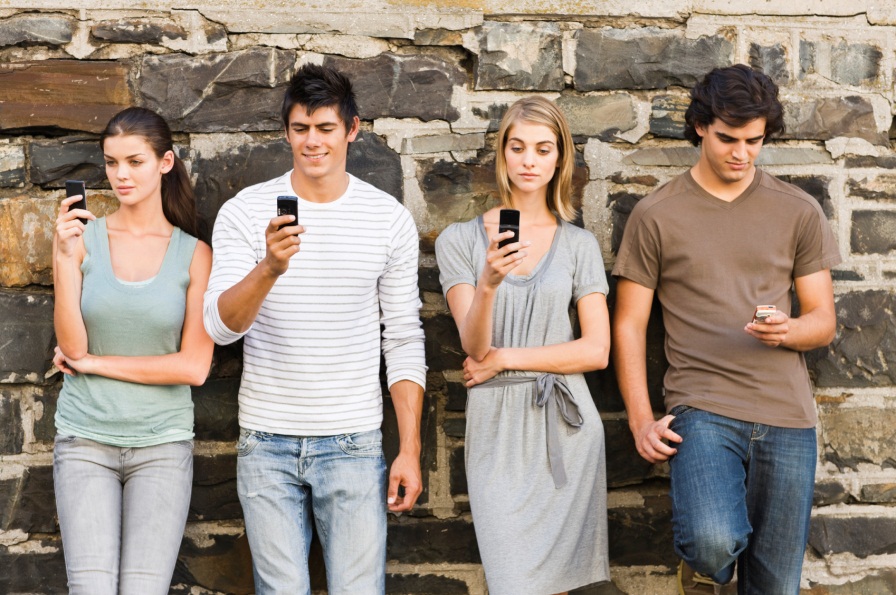 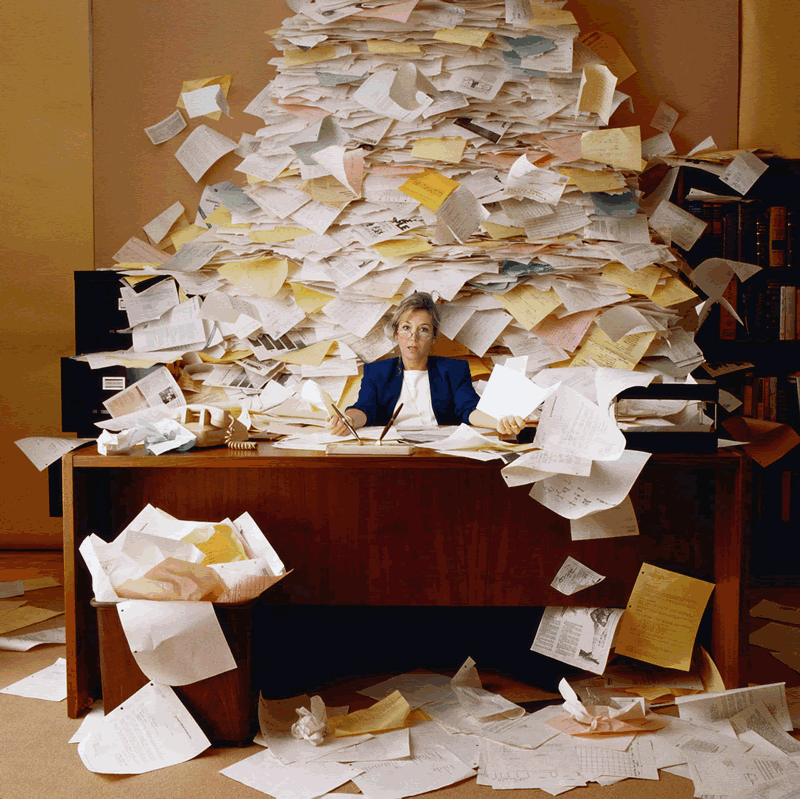 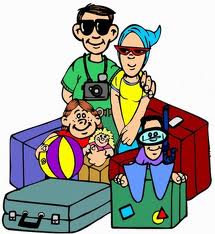 A Question Worth Considering
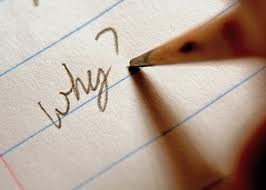 Why should people join Rotary when they can serve in many settings with no dues or attendance requirements?     

       (answer coming – stay tuned)
It Starts With Why
Why did you join Rotary?
Why do you remain in Rotary?
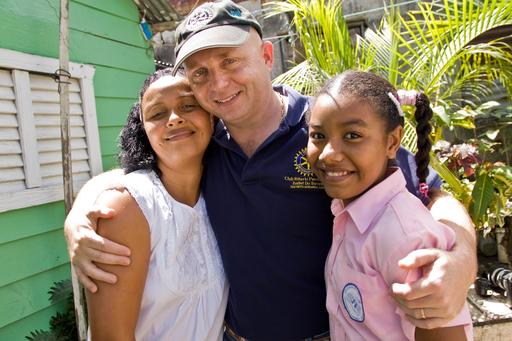 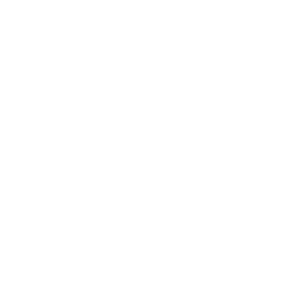 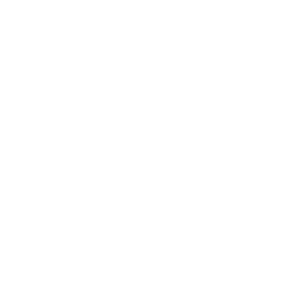 Not “One Size Fits All”*
*Source: 2010 Zones 33&34 Survey, RC Bevin Wall & RC Jim Henry
[Speaker Notes: As an example, the expressed needs in these general “years in Rotary” groups appeared in a January 2010 survey of 73,000 Zone 33 & 34 Rotarians with email addresses.   

0-5 Year Rotarians ranked their primary reasons for being in Rotary as first, Networking, second, Professional Development, and third, Service with Peers.

6-20 Year Rotarians cited first, Service to Community, and second, Maintain Friendships.

Rotarians with 20 or more years indicated first, Maintain Friendships, second, Service to Community and third, World Peace and understanding. 

Strong clubs would recognize the very different emphases, programs, projects, and recognitions required solely based on this regional data. Other groups and needs may also be identified by clubs that are sensitized to this issue.

Club specific surveys are also available in the Club Assessment Tools materials available from RI.]
Rotary Clubs are Uniquely Situated to Meet their Members’ Needs
[Speaker Notes: Rotary clubs distinguish themselves from their competition for members in many ways. The only thing that limits our Rotary clubs into looking similar to another organization’s club is our inability to express the differences.

We are NOT:
just an “association of business & professional persons”,
just a “community organization”,
just a club of “volunteers”,
just a “service organization”,
just a supporter of “youth”, or 
just an advocate for world peace…

We are all of these things and more.]
Rotary’s Five Avenues of Service“A Category of One”
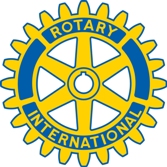 Club Service
Vocational Service
Community Service
International Service
Youth Service
What is Rotary?
“Rotary is a local and global network of selfless people engaged in serving humankind and the personal and professional growth of its members.”*

*Brent’s “elevator speech.” Not copyrighted - feel free to use it!
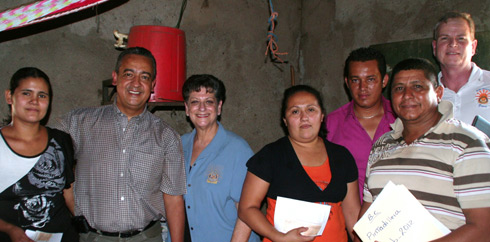 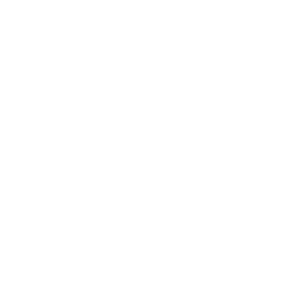 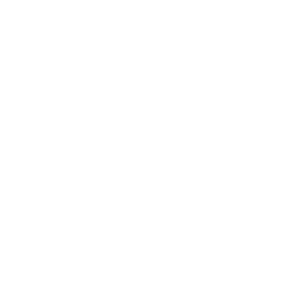 What is Rotary Service?
All of the Club’s activities in all Five Avenues of Service, aimed at improving and enriching lives of those in its community, 
the world and in the club!
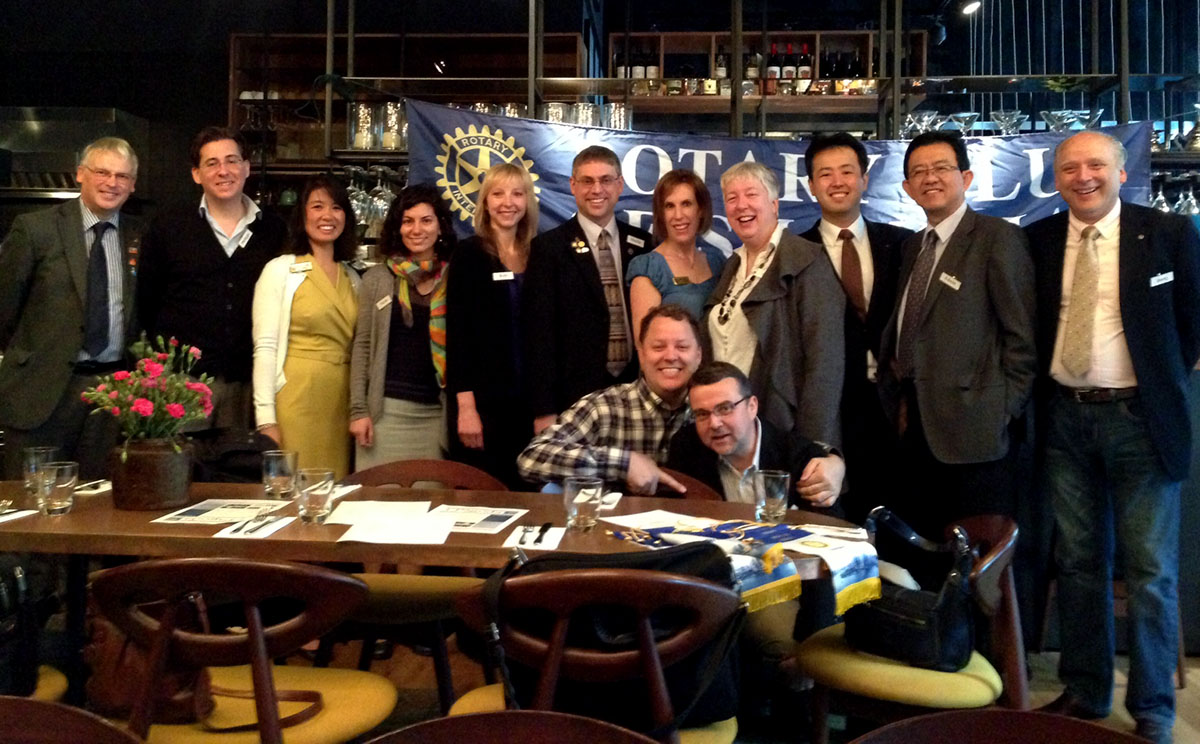 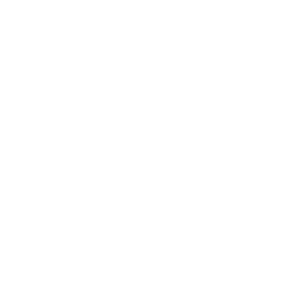 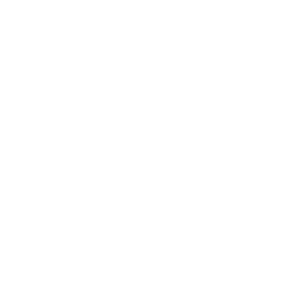 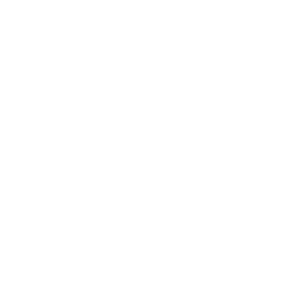 Why Join Rotary?
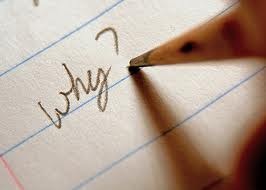 Q:  Why should people join Rotary when they can serve in many settings with no dues or attendance requirements?     
 
	A:  Rotary provides members with benefits (value) which can’t be obtained in other single organization: personal and professional development; lasting and meaningful relationships; leadership skills; networking; family involvement; as well as “service” which changes members and the world!
Rotary’s “Attendance” Rules:A Problem? Or an Opportunity?
Multiple Choice Test:
Rotary’s attendance rules are:
A cherished Rotary tradition?
What sets us apart?
An impediment to member attraction and retention?
Out of touch with today’s society?
All of the above
Answer: E – and Misunderstood!!
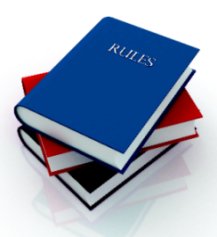 29
The “Attendance” Rules Have Changed!
Attend or make up at least 50 percent of regular club meetings; or 
engage in club projects for at least 12 hours in each half of the year; or
a combination of both

	What counts as a  “meeting”?  
	All official club, district, and RI activities – including service projects, committee meetings, club social events, and even today’s seminar!

(See Standard Rotary Club Constitution Article 9)
30
Rotary’s Attendance Rules:Participation in club activities is as important as meeting attendance!
Members should attend/participate because they want to, not because we beat them with a rule book!
Members participate when they feel they receive value from it.
Monitor members’ participation and intervene early.
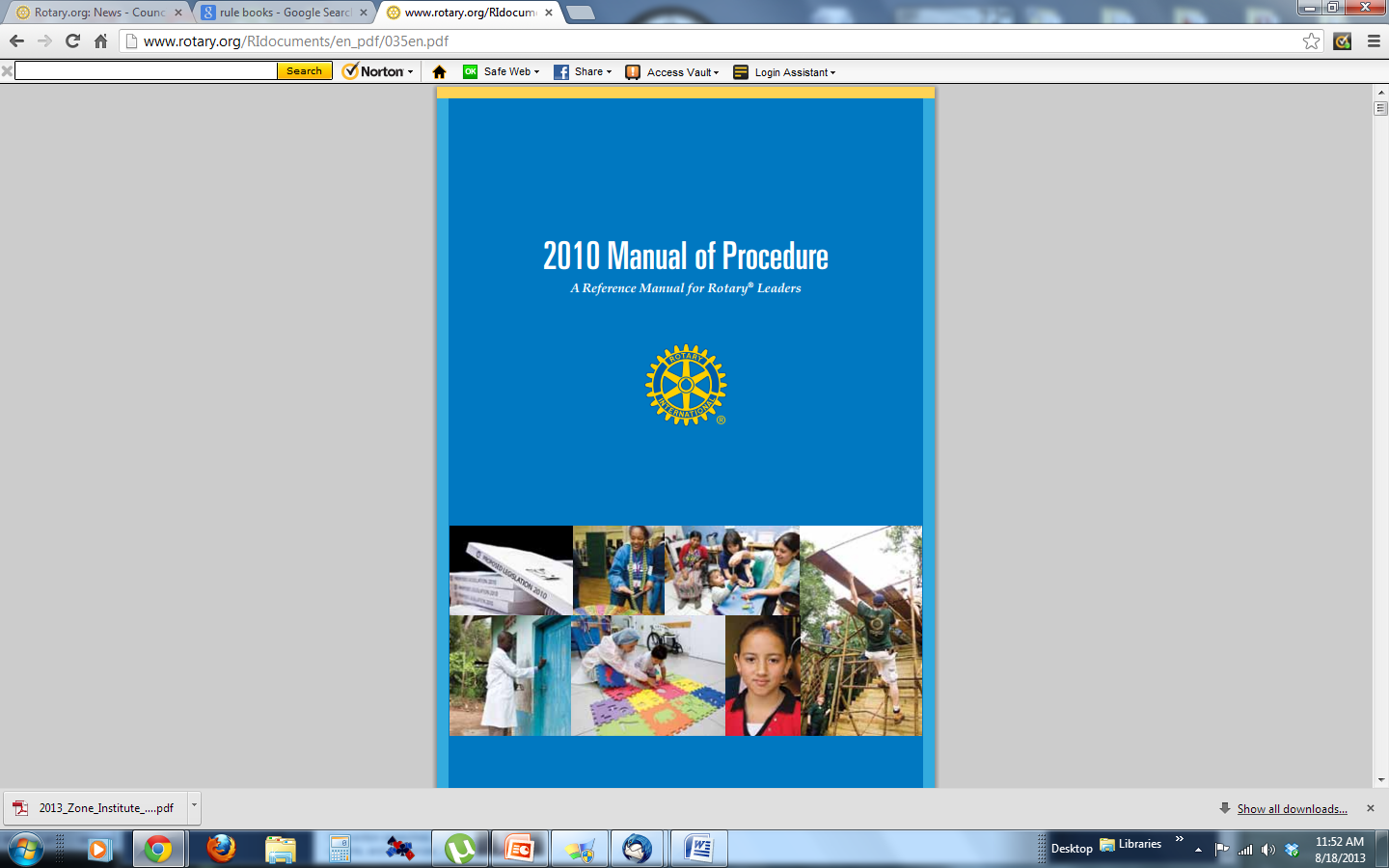 Please forgive my rant: No Rotarian should ever have to leave Rotary for failing to meet attendance requirements!
“The Value Proposition”
INTRODUCING…
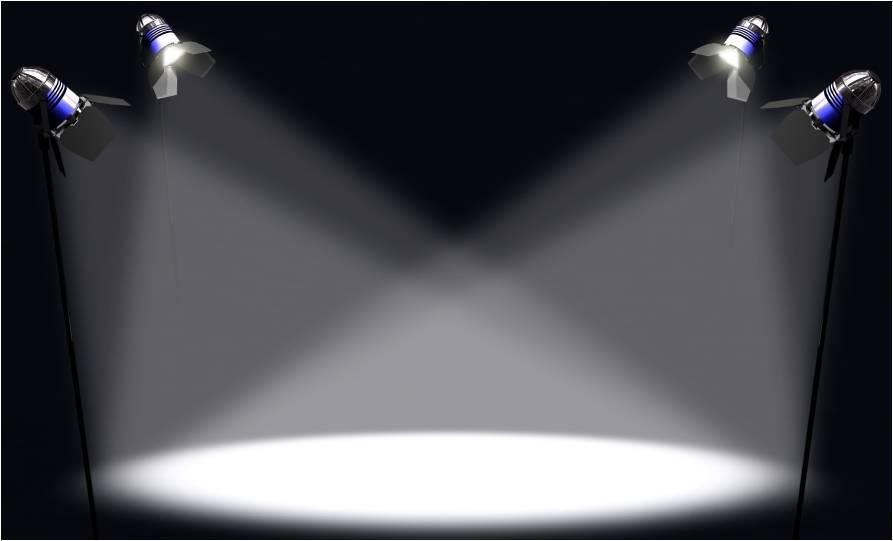 Rotary “Touchpoints!”
“Why is a service organization so obsessed with meeting attendance?
What is a “Touchpoints” Program?
A club program to increase member enthusiasm and participation, create committed Rotarians, and retain and attract members.

Offers increased opportunities for member participation and encourages and recognizes outstanding member involvement.
Helps members understand the club’s activities beyond meetings and participate in those of interest to them. 

Touchpoints are all club meetings, activities, experiences, and projects across all Five Avenues of Service

Each club’s Touchpoint program is created to meet the unique needs of that club and its members.
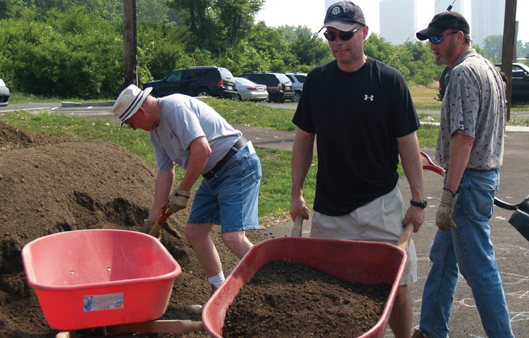 District 6690 (Ohio) Rotarians serving their community
33
How a Touchpoints Program Can Help Your Club
Personalizes members’ Rotary experience
Gives members options for participation and to bring their service passions to the club
Helps members understand and appreciate Rotary service beyond meetings
Increases regular meeting attendance (yes it’s true!) and participation in club events
Helps attract new members and retain all members
Revitalizes and re-energizes your club!
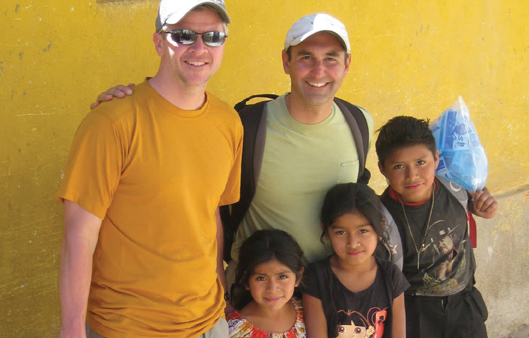 34
The Cycle of Growth
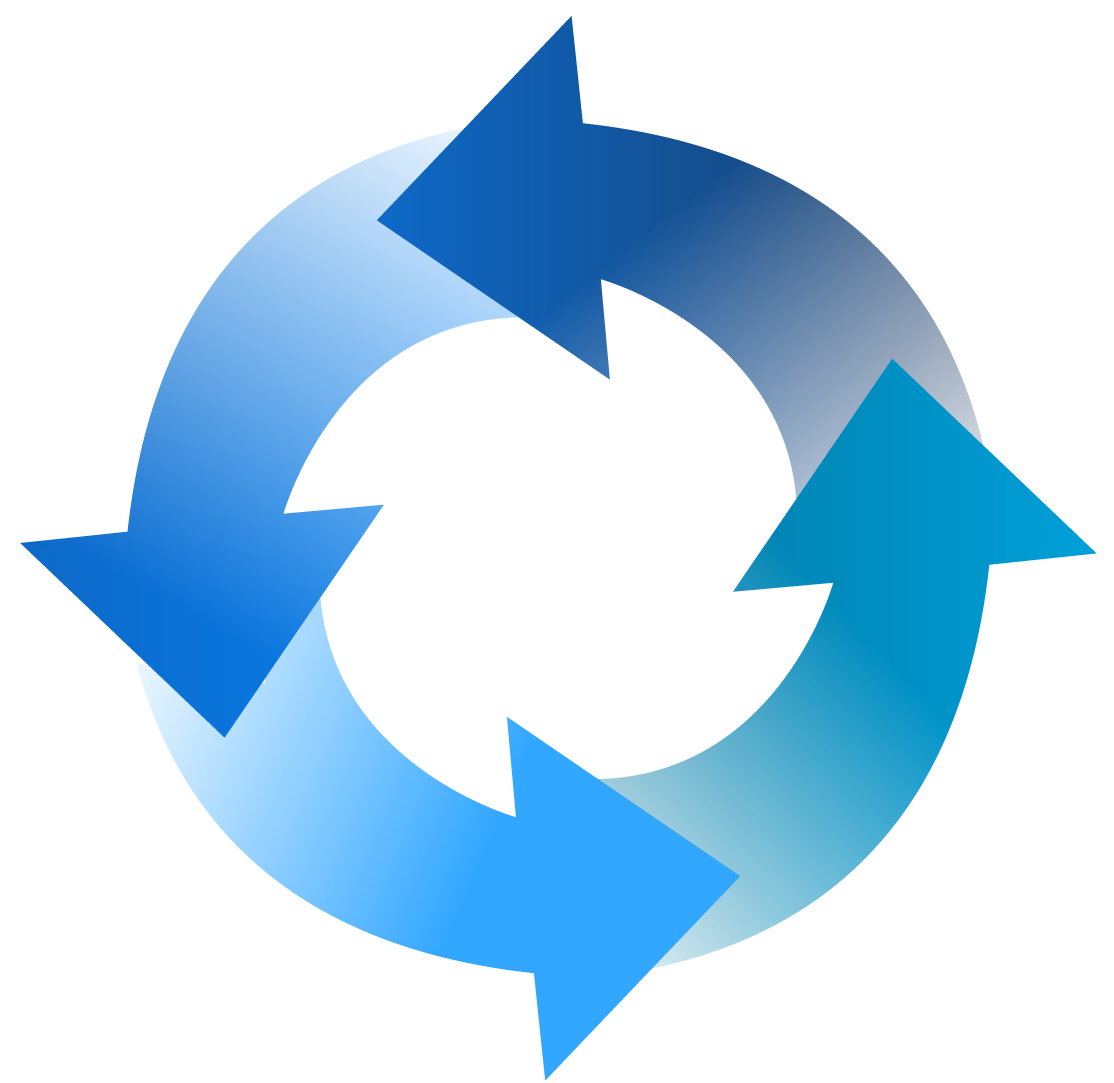 Engagement
Attract
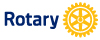 Attraction
Retain
Engage
Value
Retention
Value
35
Think:
Attract, not Recruit!*
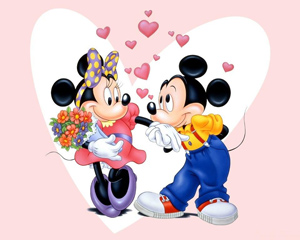 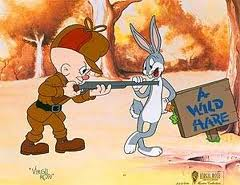 * Thanks to PDG Chris Jones, Rotary District 7680
Why Attraction?
Creates long lasting relationships instead of short term fixes in numbers.  

Recruiting is a short term fix - those that are “recruited” into Rotary usually need to be recruited to do everything else we do, and soon drop out.

If we attract the right people to Rotary and they become engaged, retention takes care of itself. 
When we attract the right people, they attract others of the same mindset.
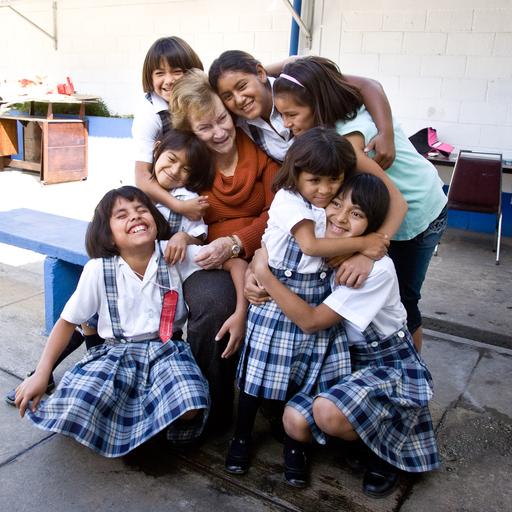 How to Attract
Promote the unique benefits and value of Rotary membership!

Share your Rotary story!

Invite people to a club meeting or event.
Make sure your club has a friendly atmosphere with opportunity for fellowship (exciting programs are a plus but not necessary).

 Know and share why/how Rotary is different from other  service organizations.

Value starts with the members – does your club 
provide what they want?
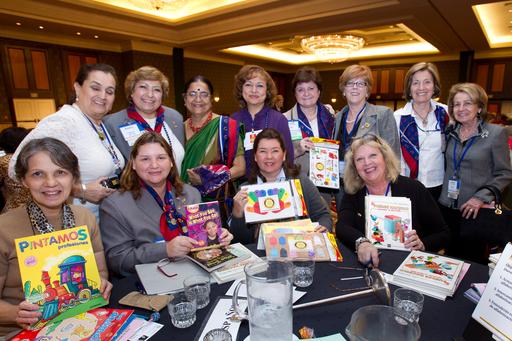 Step 3: Adopt Best Practices
Learn what potential and current members’ passions are and what they want from Rotary membership.
Do not bring in new members who won’t fit in (refer them to other clubs!).
Pre-induction disclosure of expectations and obligations of Rotary membership.
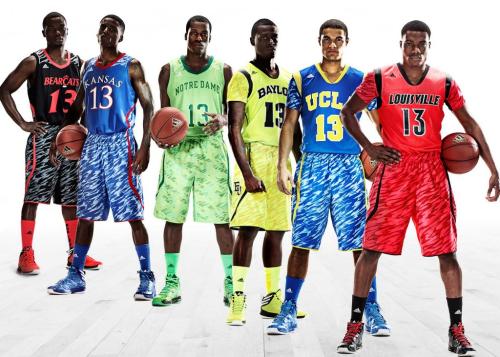 More Best Practices
Immediately train and  involve new members in activities consistent with their passions.

Groom new members for leadership roles.
Continual feedback from members about  satisfaction with the club.

Make changes to ensure members’ continued satisfaction: projects, activities, even meeting times!
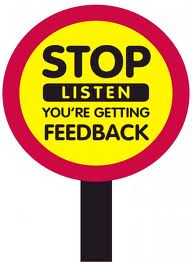 More Best Practices
Strive to be strong in all Five Avenues of Service and adopt a Touchpoints program.

Have the courage to change traditions that drive away members.

Increase your club’s “value proposition” – focus on value to members!

Embrace change as good!  Cultivate an atmosphere of entrepreneurship, progress, optimism and excitement.
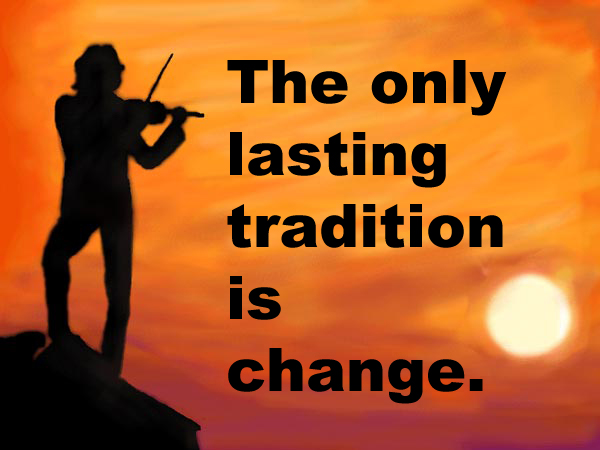 Membership growth is a matter of whole club excellence, not just numbers!
We Encourage:
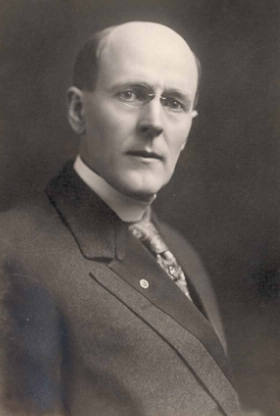 Vocational Service  and networking events

Club social events (aka “Club Service”) – on a regular basis

Family friendly activities

“Flexible and Innovative” meeting schedule

“Touchpoints”
Networking isn’t a bad thing – it brought me to Rotary!
We Encourage:
Engaging the Next Generation in Rotary
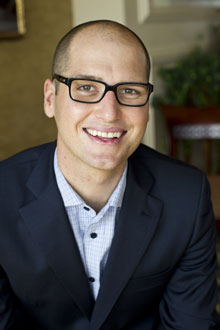 We must make Rotary attractive to younger members for Rotary to survive!

  Start small. 

  Build relationships before pushing membership. 
  Explain the “why” of Rotary. Millenials are outcome focused.  Emphasize: Through Rotary, 1 person can change the world!

Avoid emphasizing rules, traditions, and rituals.
Michael McQueen, an authority on
youth trends; member of
Rotary Club of Crows News, 
New South Wales, Australia.
The Take-away
Members are Rotary’s greatest asset !

The most important issue for all of Rotary is to grow to ensure our continued service both locally and globally.

We must make Rotary more attractive to women, minorities and the millenial generation!

Membership growth can happen if we make it a priority and are willing to make the changes we need to be relevant to the next generation.

Membership growth requires we recognize and treat members as our customers, giving them the value they seek from Rotary.

We are not advocating changing the essence of Rotary:  

Service Above Self remains first, last, and always our #1 mission!
Is All This Change Worth It?
YES!! Our communities and the world we serve need a strong  and active Rotary!  This effort isn’t just about us. It’s about continuing and growing our mission of Service Above Self to a world which desperately needs the help, hope, and opportunity only Rotary can provide!
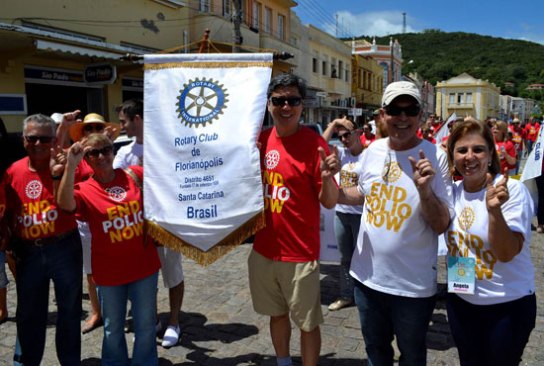 THANK YOU!For more information…
PDG Brent D. RosenthalAssistant Rotary Coordinator, Zone 30brent.rosenthal1@gmail.com(614) 595-8424